Chap. 11 – Contribuer à la mise en place d’un travail collaboratif
Problématique
À de rares exceptions, un salarié est intégré dans une équipe au sein de laquelle il doit collaborer et partager des tâches, des documents et des informations. 

Il est important que ce travail soit fait dans de bonnes conditions pour garantir l’efficacité de l’organisation, pour réduire les conflits et pour assurer une ambiance de travail agréable.
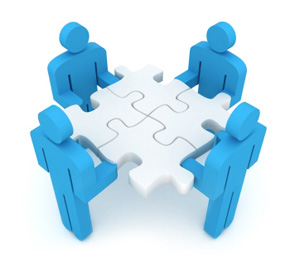 Chap. 11 – Contribuer à la mise en place d’un travail collaboratif
Problématique
Le travail collaboratif est facilité :
par le savoir-être « soft skills »,
par la communication et le dialogue,
par l’utilisation d’outils qui à facilitent le dialogue, la communication et l’échange de données ;
par la mise en œuvre de règles communes ou « charte éthique » destinées à affirmer et à partager les valeurs de l’entreprise et des salariés. Elles contribuent à diffuser une image cohérente entre ce qui se passe dans l’entreprise et l’image qu’elle souhaite donner vue de l’extérieur.